Vital StatisticsProbability and Statistics for Economics and Business
William H. Sandholm
University of Wisconsin-Madison
Brett A. Saraniti
Northwestern University
Chapter 2
Probability Models
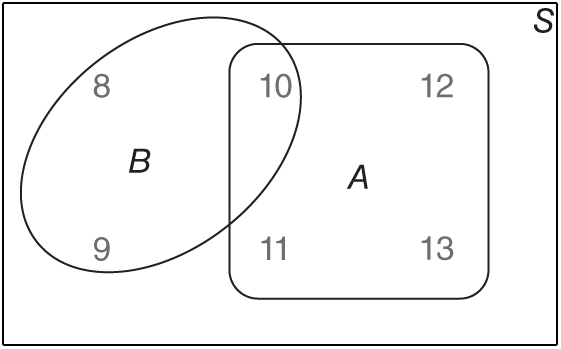 Figure 2.1:  A Venn diagram.
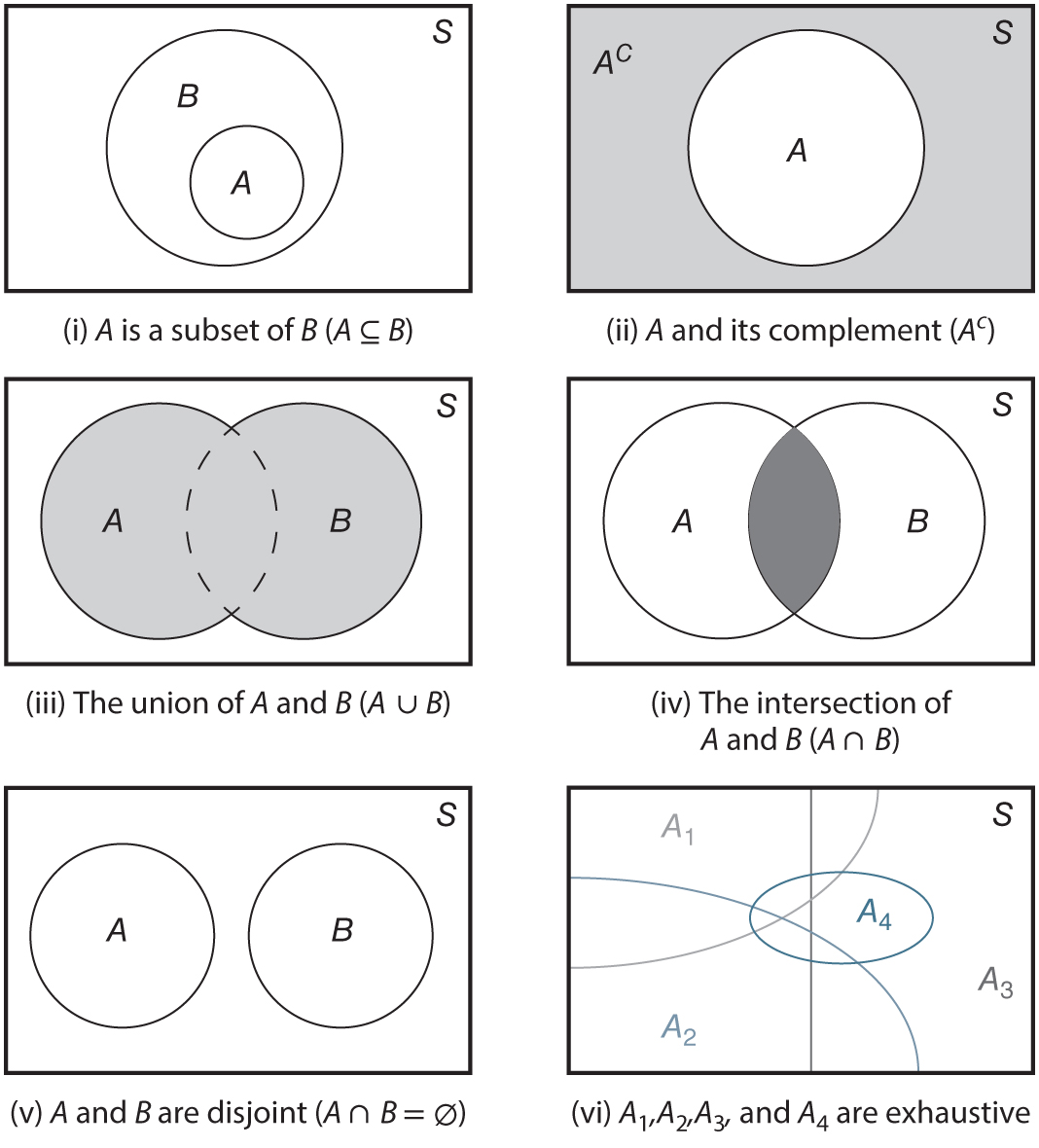 Figure 2.2:  Basic definitions presented using Venn diagrams.
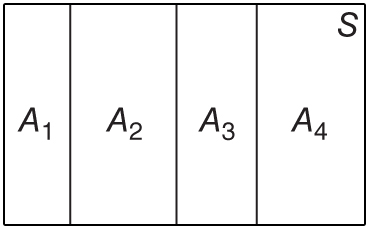 Figure 2.3:  A partition of S.
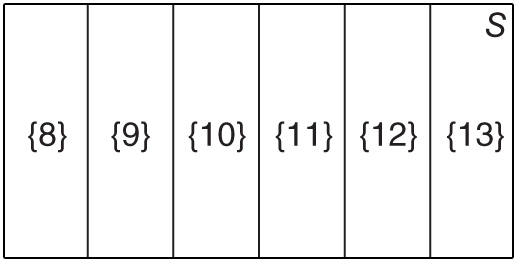 Figure 2.4:  Probability diagram for the Neofuturists example.
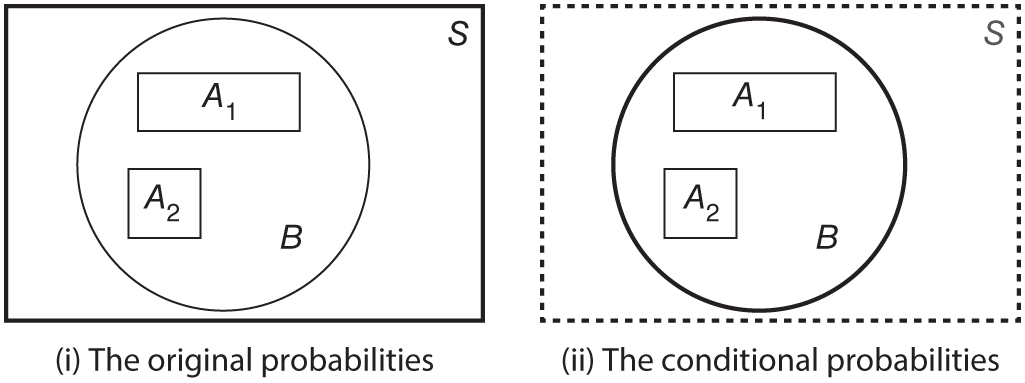 Figure 2.5:  The conditional probability axioms.
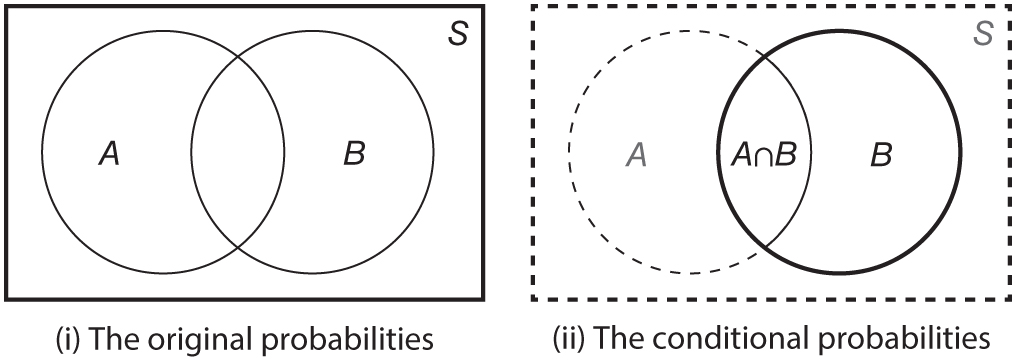 Figure 2.6:  The conditional probability formula.
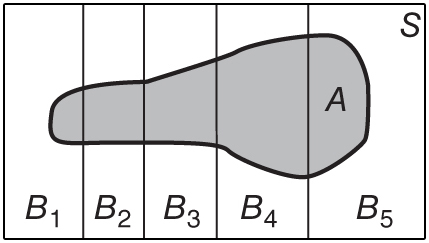 Figure 2.7:  The total probability rule.
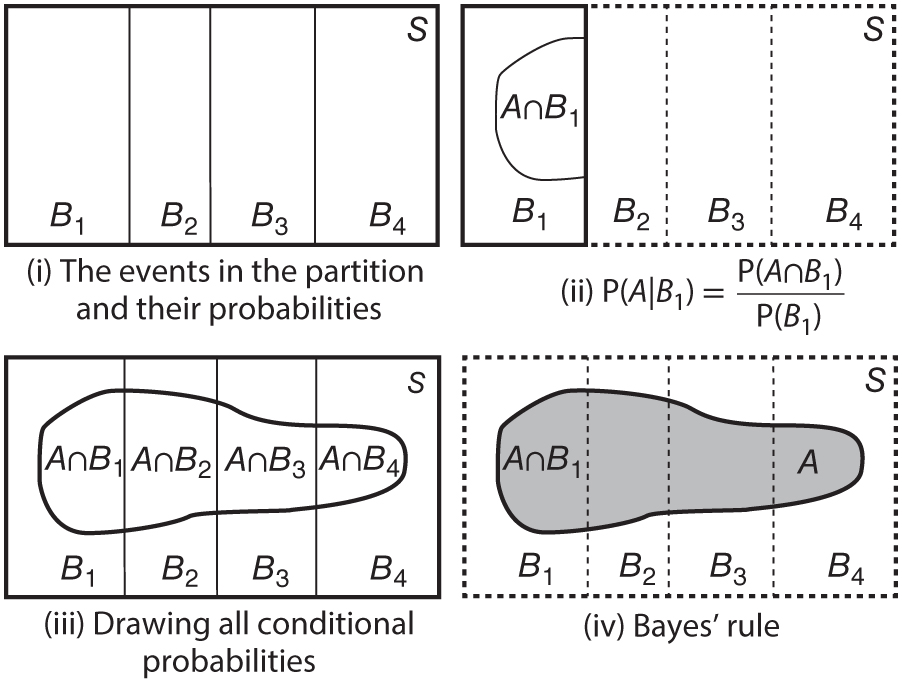 Figure 2.8:  Bayes’ rule in pictures.
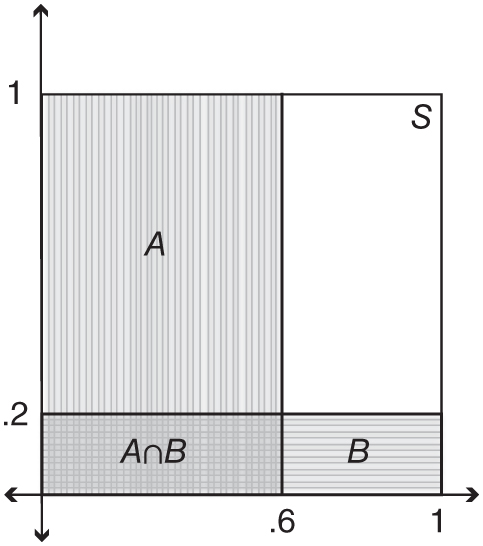 Figure 2.9:  Independent events: P(A) = .6 × 1 = .6, P(B) = 1 × .2 = .2,P(A ∩ B) = .6 × .2 = .12.
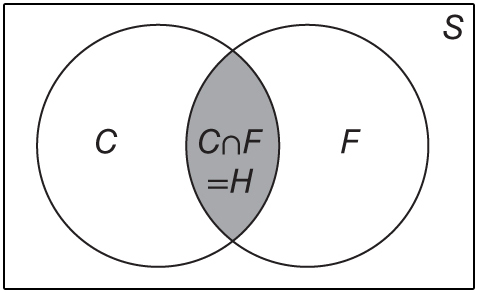 Figure 2.10:  Probability diagram for the Linda problem.
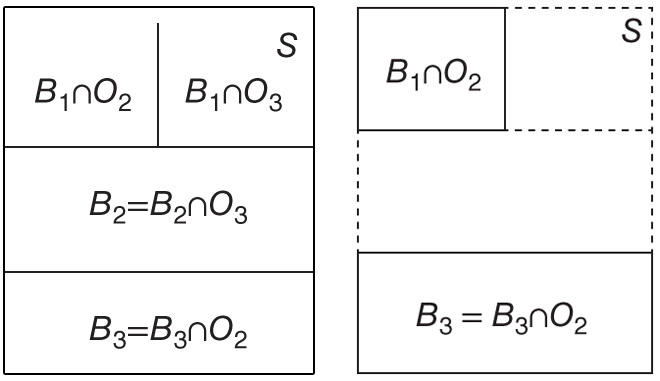 Figure 2.11:  Probability diagrams for the Monty Hall problem.